Оптика
и атомная физика
Лекции – раз в неделю
Лаборатория – раз в две недели (4 ЛР + 4 КМ)
Практических занятий – нет

Зачет – по результатам КМ
Экзамена – нет
Учебники и пособия

И. В. Савельев. "Курс общей физики. Оптика. Атомная физика" (в разных изданиях разное деление на тома, нужно ориентироваться по названиям разделов)
А. А. Детлаф, Б. М. Яворский. "Курс Физики. Волновые процессы, Оптика. Атомная и ядерная физика" (том 3)
Г. С. Ландсберг. "Оптика"

Презентации выложены здесь

http://peregoudov.narod.ru/optics.html
Законы геометрической оптики
1. Закон прямолинейного распространения света
В однородной среде свет распространяется прямолинейно (Евклид, 300 до н. э. ???).
2. Закон независимости световых лучей
Лучи при пересечении не возмущают друг друга.
3. Закон обратимости световых лучей
Если свет может распространяться по определенному пути в одну сторону, то он может по нему распространяться и в противоположную
i
i
n
1
n
2
4. Закон отражения света
Отраженный луч лежит в одной плоскости с падающим лучом и нормалью, восстановленной в точке падения; угол отражения равен углу падения (Герон Александрийский, 100 ???).
i'
5. Закон преломления света
Преломленный луч лежит в одной плоскости с падающим лучом и нормалью, восстановленной в точке падения; отношение синуса угла падения к синусу угла преломления есть величина постоянная для данных веществ
(Снелл, 1621).
Принцип Ферма и принцип Гюйгенса
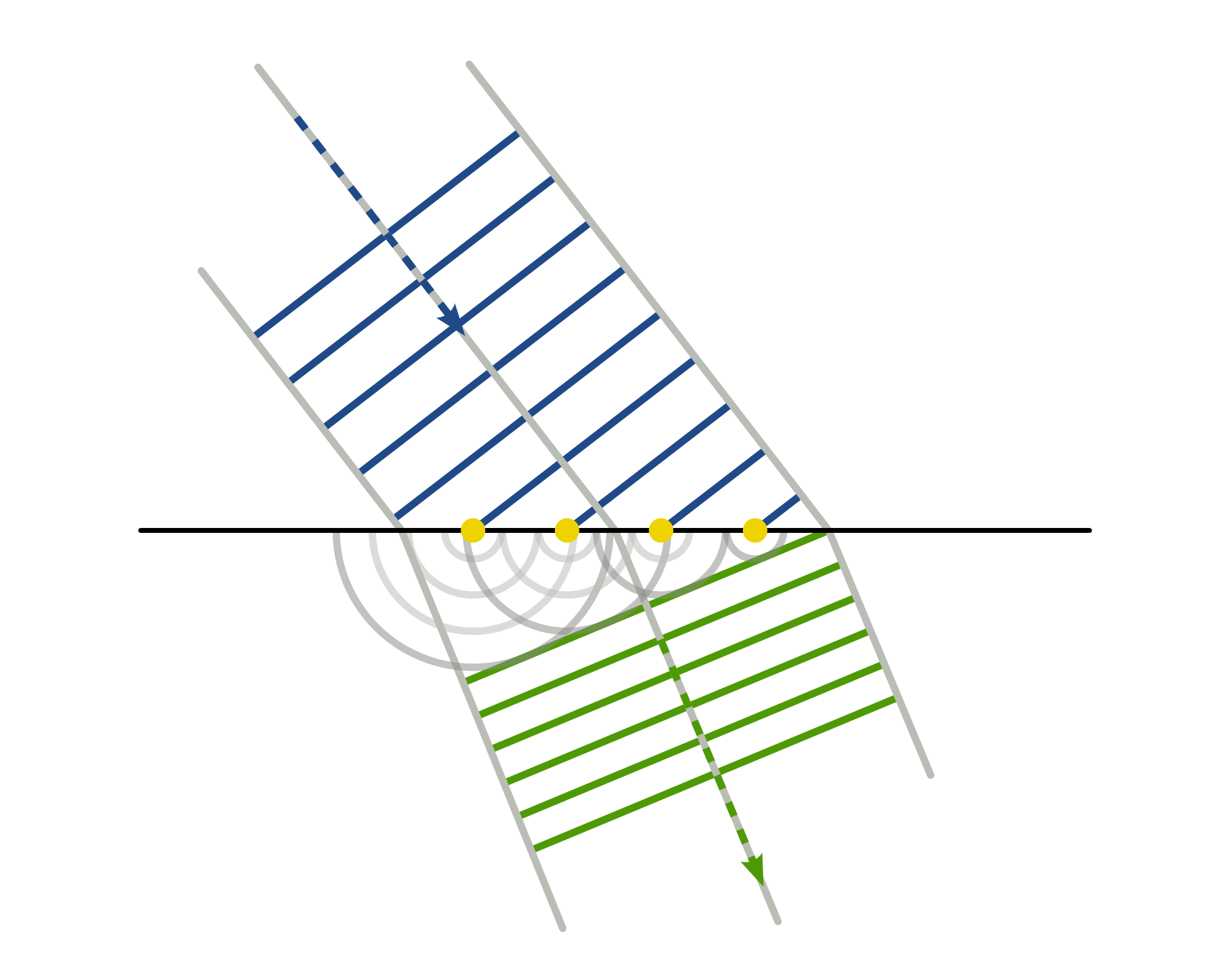 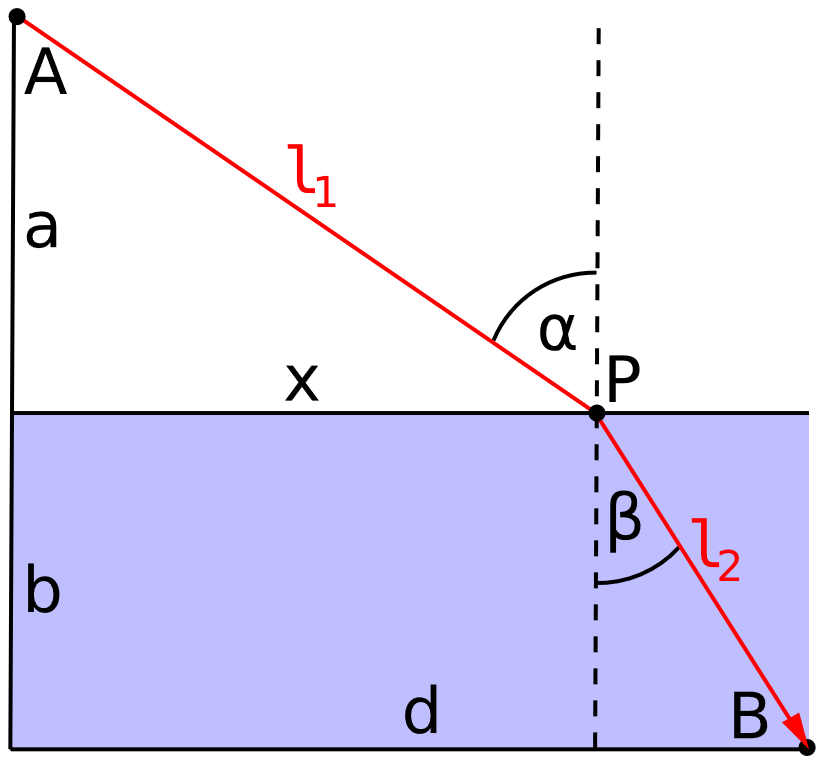 Ферма, 1662
Гюйгенс, 1678
-- оптическая длина пути
Тонкая линза
Главная плоскость
Фокальная плоскость
R2
n
n0
F'
F
R1
f
f
Характерные лучи тонкой собирающей линзы
o
F'
F
луч, прошедший через оптический центр линзы, не меняет своего направления
параллельные лучи, проходящие через линзу, сходятся в фокальной плоскости
Формула  тонкой линзы
Расстояние до изображения (формула линзы)
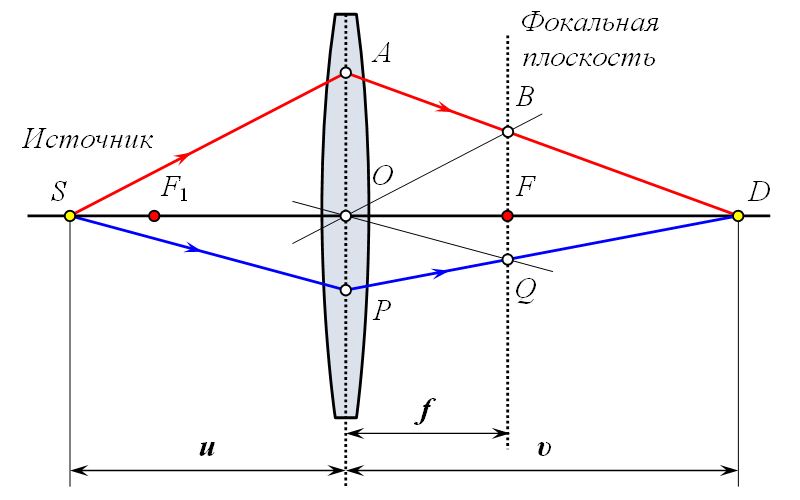 Линейное увеличение
Оптическая сила линзы    D = 1/f    (диоптрии)
Конечность скорости света
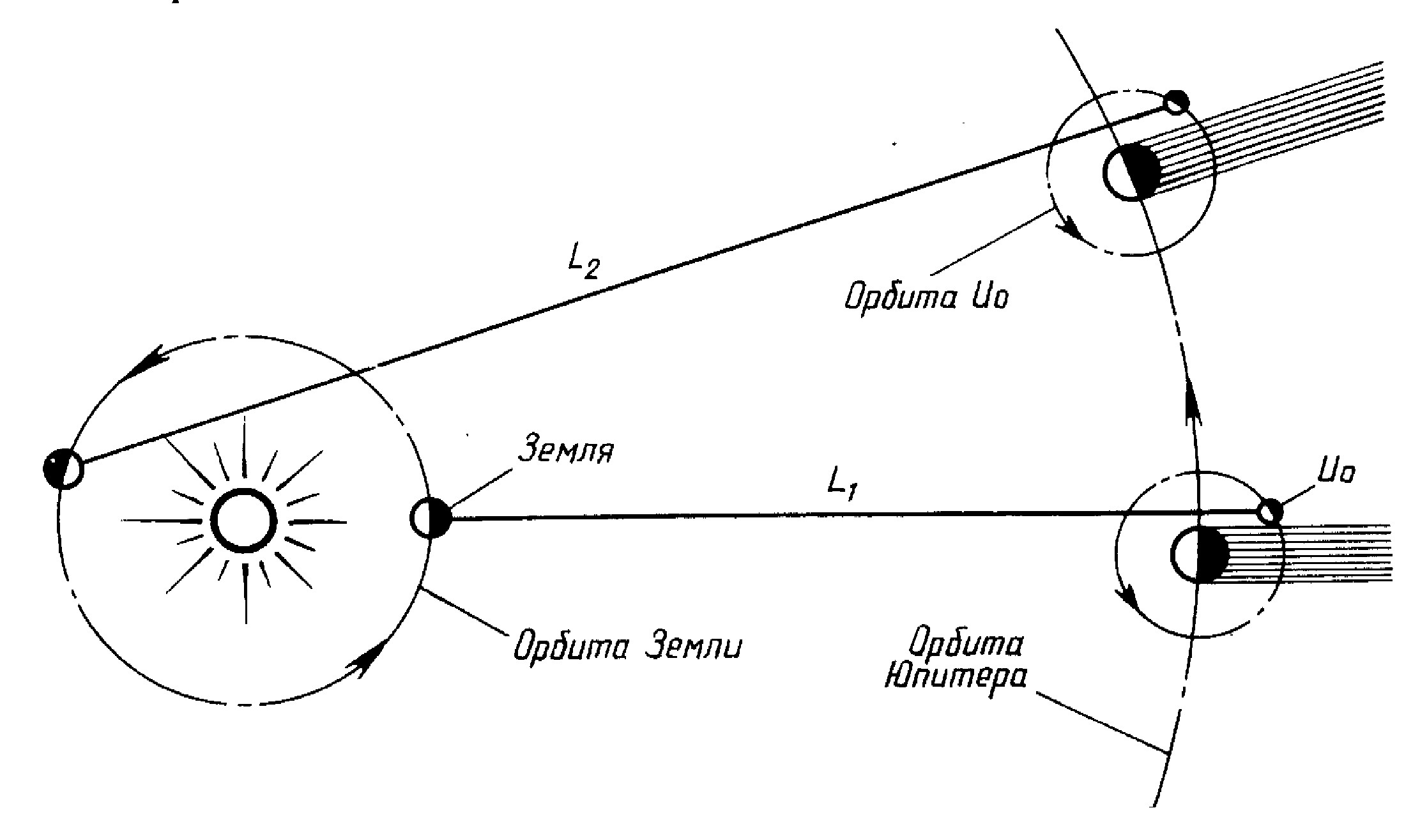 Затмения Ио
Ремер, 1676
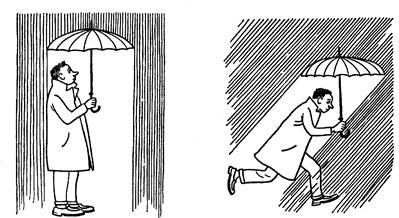 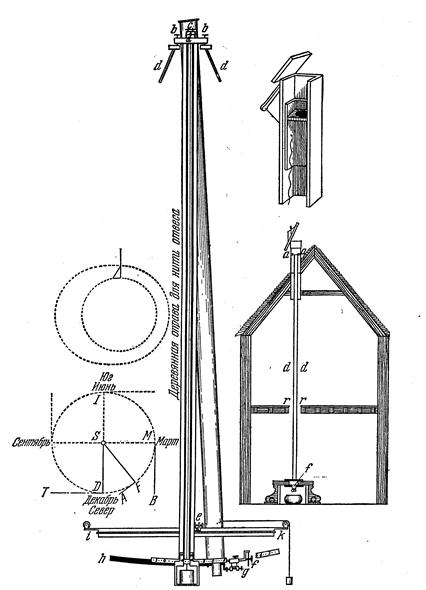 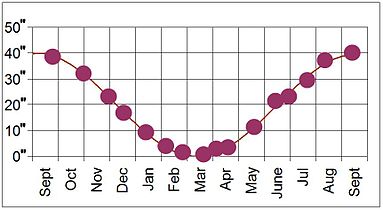 Аберрация света
Бредли, 1727
Первое измерение длины волны
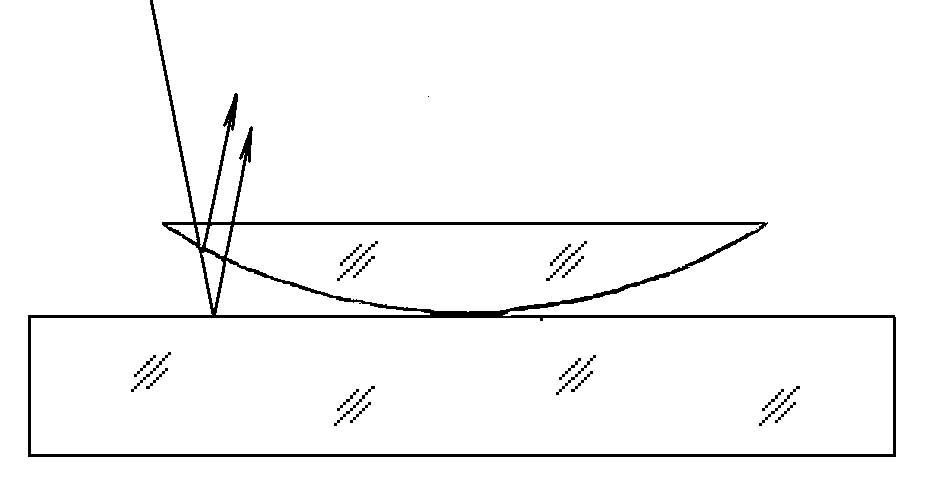 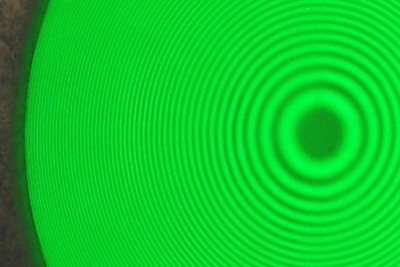 Кольца Ньютона
Ньютон, 1675
Дисперсия света
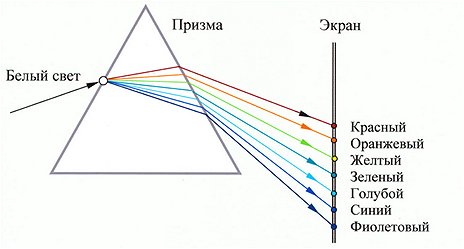 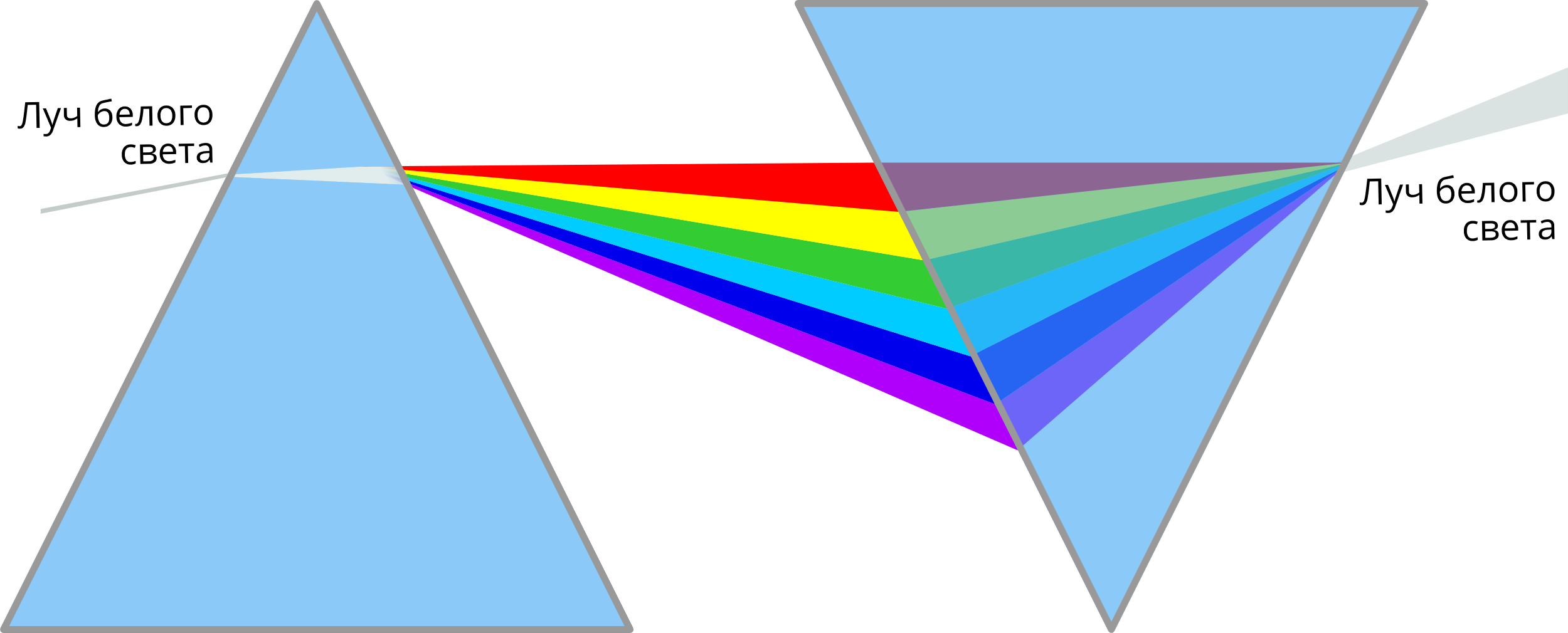 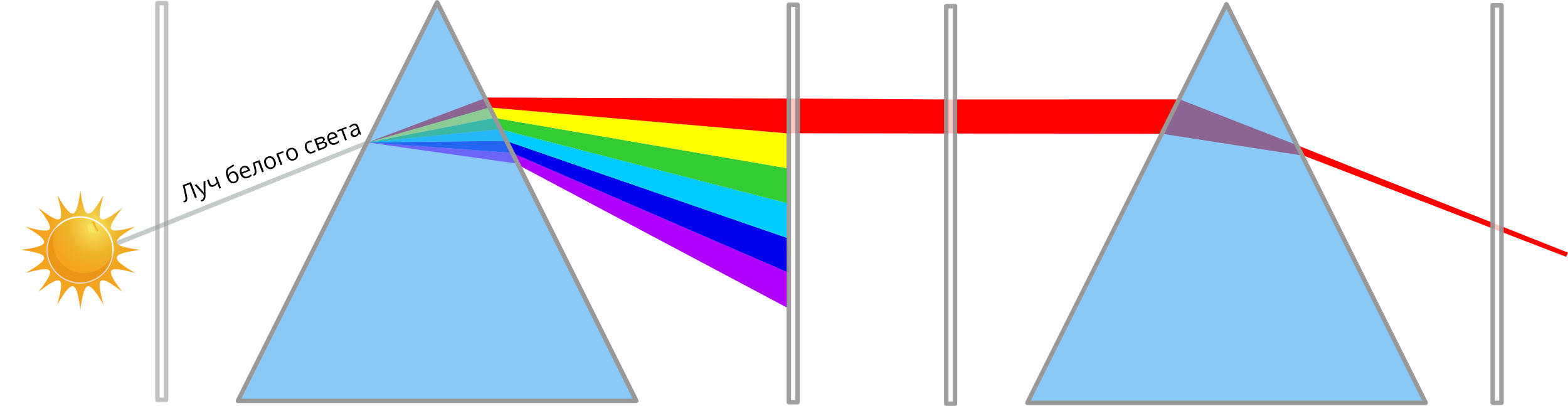 Ньютон, 1672
Интерференция света
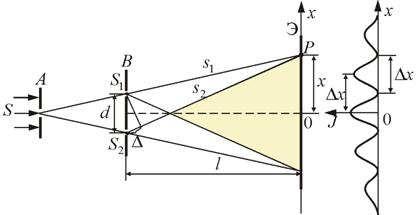 Юнг, 1803
Волны.
 Основные величины 
и понятия.
Волна  - процесс распространения колебаний в пространстве.
Виды волн:
                     - продольные;
                     - поперечные.
В продольных волнах колебания частиц происходят вдоль направлений, параллельных направлению распространения волны. 

В поперечных волнах колебания частиц происходят вдоль направлений, перпендикулярных к направлению распространения волны.
Механические (распространяются в сплошных средах, колеблются частицы среды)
Электромагнитные  (распространяются в сплошных средах и вакууме, колеблются электрическое и магнитное поля. Всегда поперечные)
Фронт волны – геометрическое место точек, до которых дошли колебания в данный момент времени.


Волновая поверхность: геометрическое место точек, колеблющихся в одинаковой фазе (волны: плоские, сферические и др.).
Уравнения Максвелла. Волновое уравнение
Уравнения Максвелла для однородной  нейтральной ( = 0) непроводящей (j = 0) среды:
Оператор Лапласа
Следствия уравнений Максвелла
Волновое уравнение
-- фазовая скорость
Следствия уравнений Максвелла
Закон сохранения энергии
Вектор Пойнтинга (поток энергии)
Одномерное волновое уравнение. Плоские волны
Общее решение
.
Плоские гармонические волны
В гармонической волне величины меняются по закону синуса или косинуса
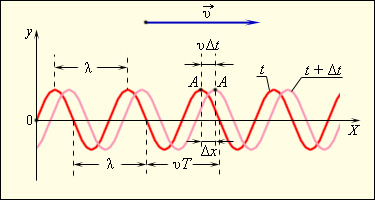 Из гармонических волн с разными частотами можно составить волну произвольного профиля
- амплитуда колебаний в волне (максимальное значение колеблющейся величины);
- фаза
- начальная фаза
– циклическая частота колебаний в волне;
- длина волны (расстояние между ближайшими точками, колеблющимися в одинаковой фазе);
- волновое число;
Y
Y
Ey
0
0
X
X
Ez
Hz
Hy
Z
Z
Вектора                 и их компоненты по координатным осям не будут зависеть от координат y и z .
Плоская электромагнитная волна
Исследуем плоскую электромагнитную волну, распространяющуюся вдоль оси 0X.
Возможны два типа волны
Y
Ey
0
Hz
X
Z
Простейшими решениями уравнений Максвелла являются плоские гармонические волны:
Свойства электромагнитных волн
1. Электромагнитные волны поперечны.
2. Колебания векторов напряженности электрического и магнитного поля происходят в одной фазе.
3. Амплитуды колебаний напряженности электрического и магнитного поля связаны соотношением:
4. Фазовая скорость электромагнитной волны равна
где
фазовая скорость в вакууме,
- показатель преломления среды,
5. Электромагнитные волны переносят энергию. Средняя объемная плотность энергии (Дж/м3)

 
  
  Средний поток энергии (Вт/м2)
Средний по времени поток энергии световой волны называют интенсивностью
Сферические волны
  Пусть функция ξ в волновом уравнении зависит лишь от времени и расстояния r до некоторой точки, называемой точечным источником ξ= ξ(r,t):
В этом случае, расходящаяся сферическая монохроматическая волна имеет вид:
Амплитуда сферической волны убывает обратно пропорционально расстоянию до источника; соответственно интенсивность обратно пропорциональна квадрату расстояния:
Шкала электромагнитных волн
Кривая относительной спектральной
 чувствительности глаза
V() = 1 при =555 нм.
Оптическим излучением (или светом) называются электромагнитные волны, длины которых в вакууме лежат в диапазоне от 10 нм до 1 мм.
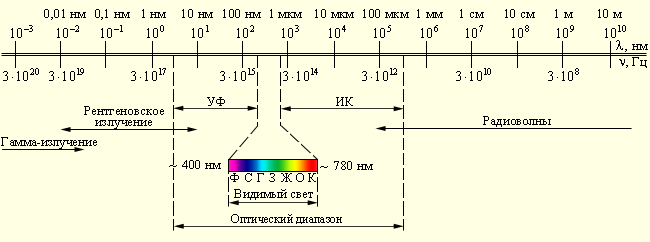 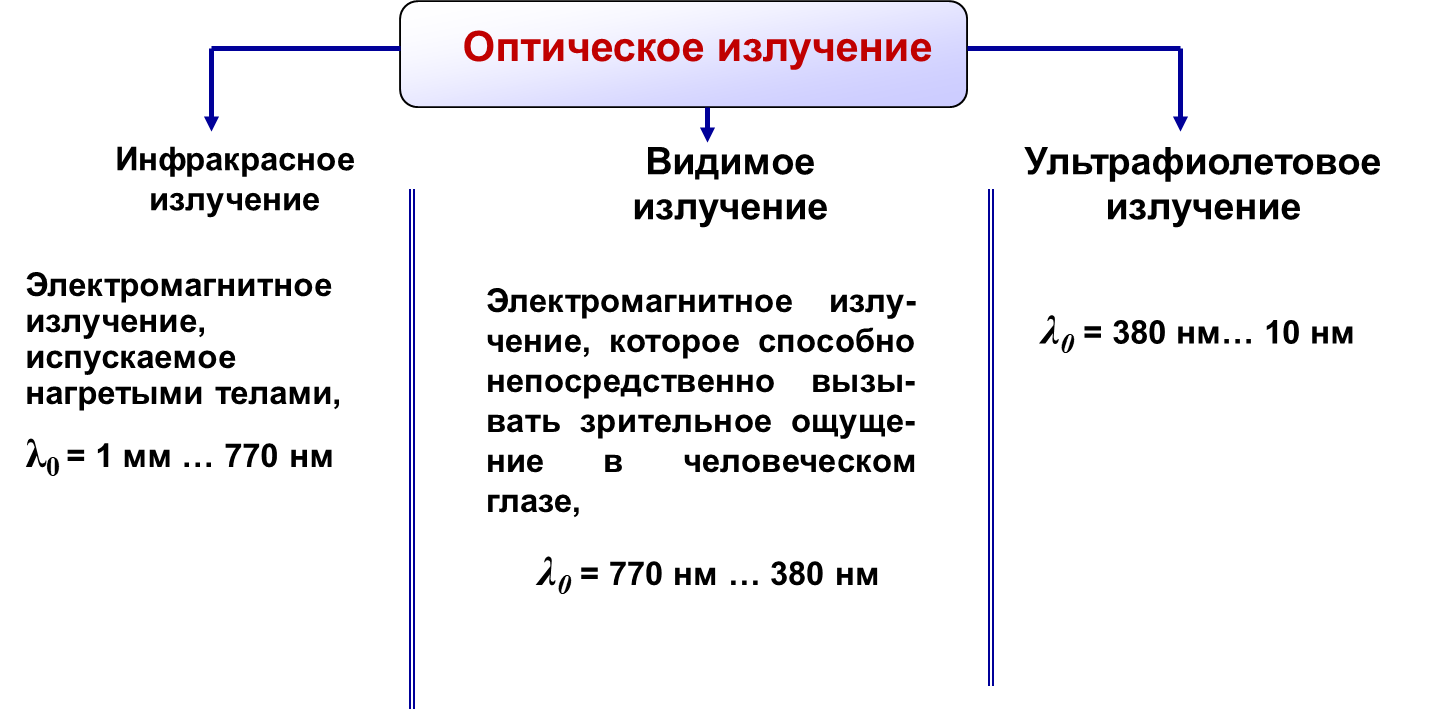